«ЗЕЛЕНЫЙ» РОСТ И ЦИРКУЛЯРНАЯ ЭКОНОМИКА
секция «Модель циркулярной экономики: теория и практика» в рамках V Всероссийского съезда по охране окружающей среды и II Международной выставки – форума «Экотех»
13 декабря 2017 года
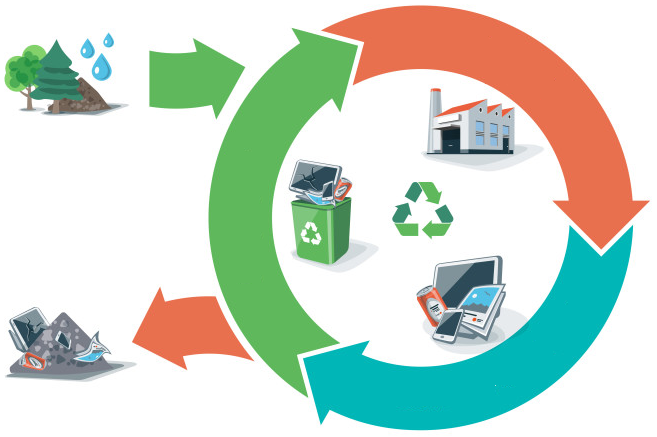 Фоменко Георгий Анатольевич,д-р геогр. наук, профессор, академик РАЕН
Фоменко Марина Александровна,
канд. геогр. наук, доцент
Карта взаимосвязей рисков-тенденций
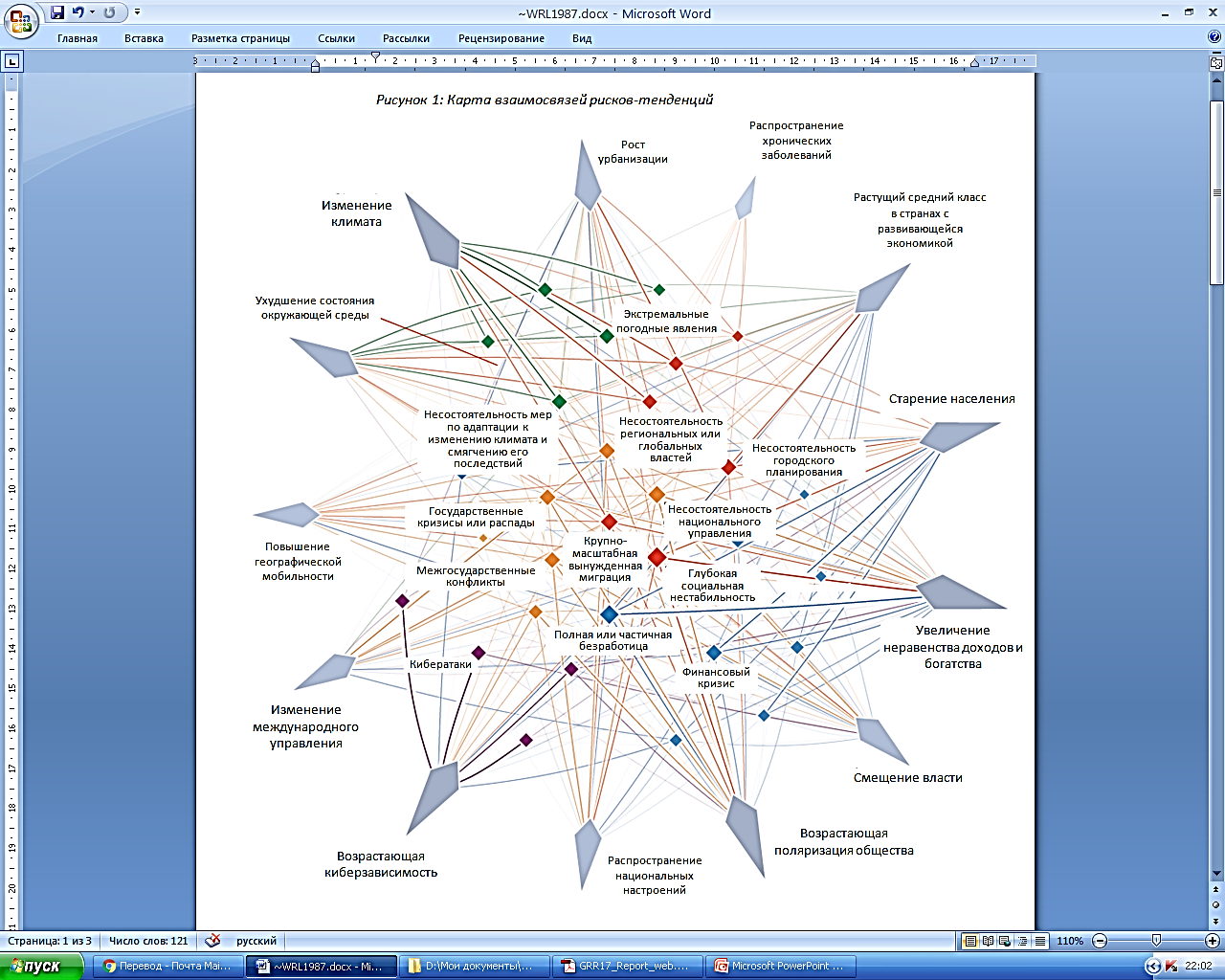 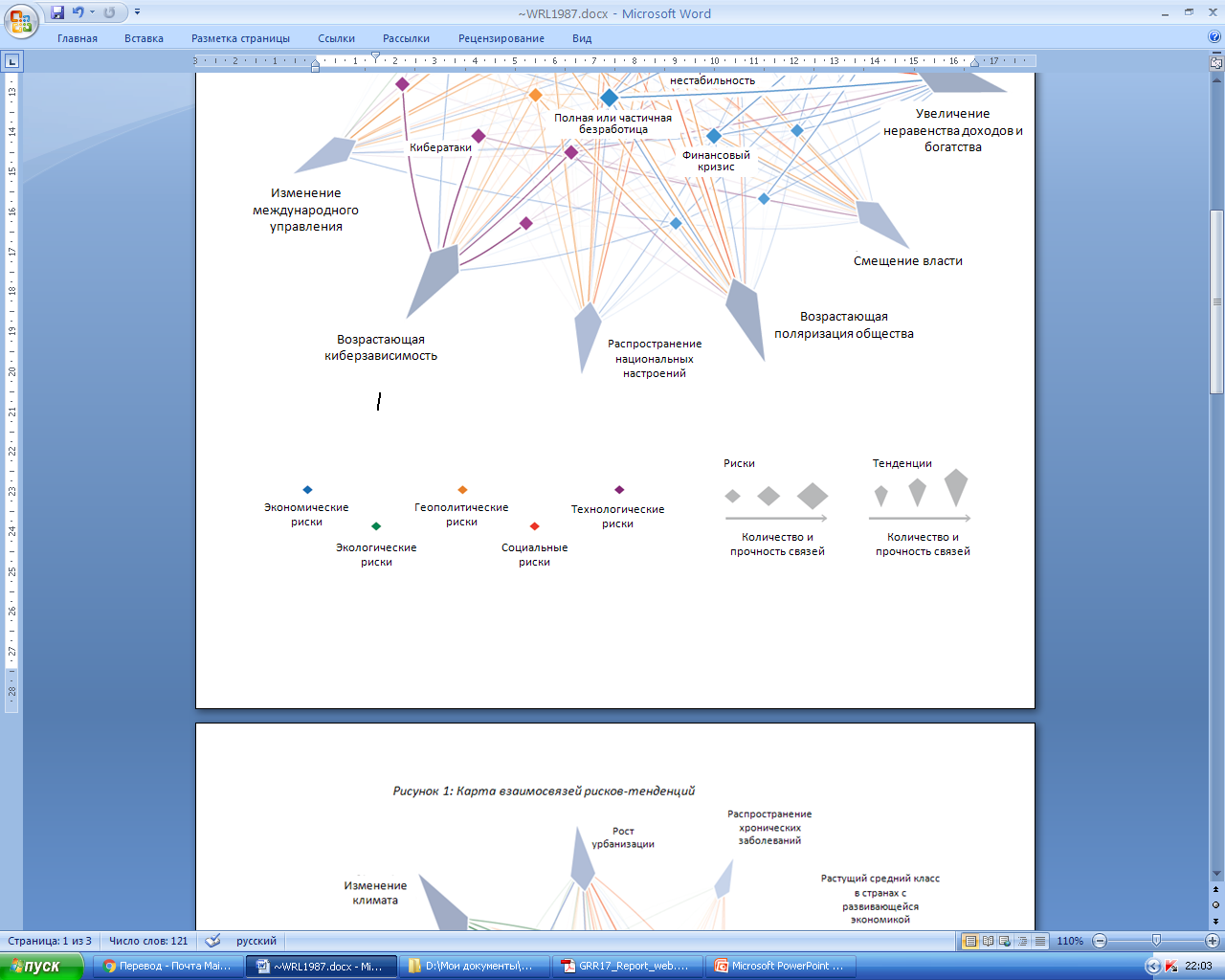 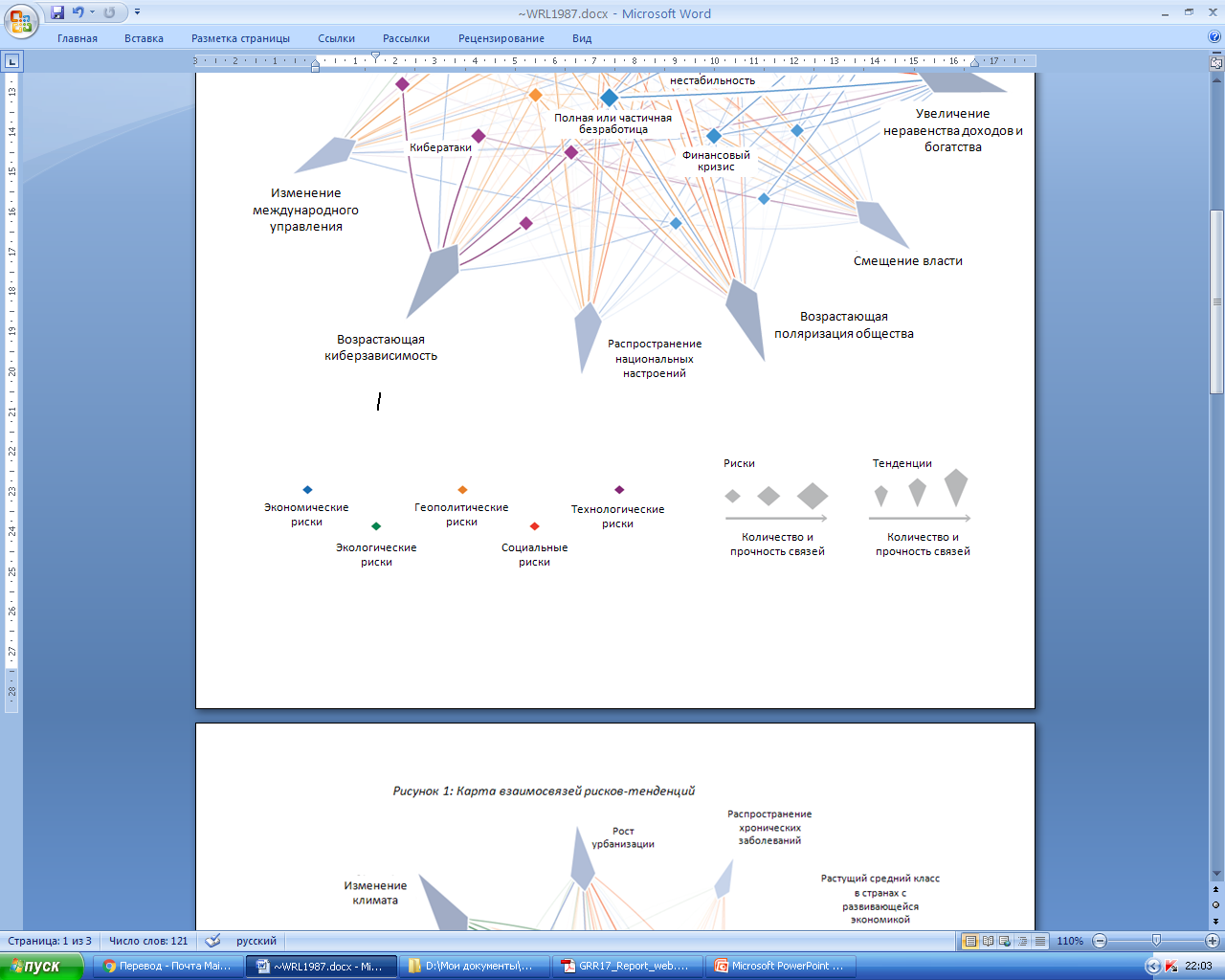 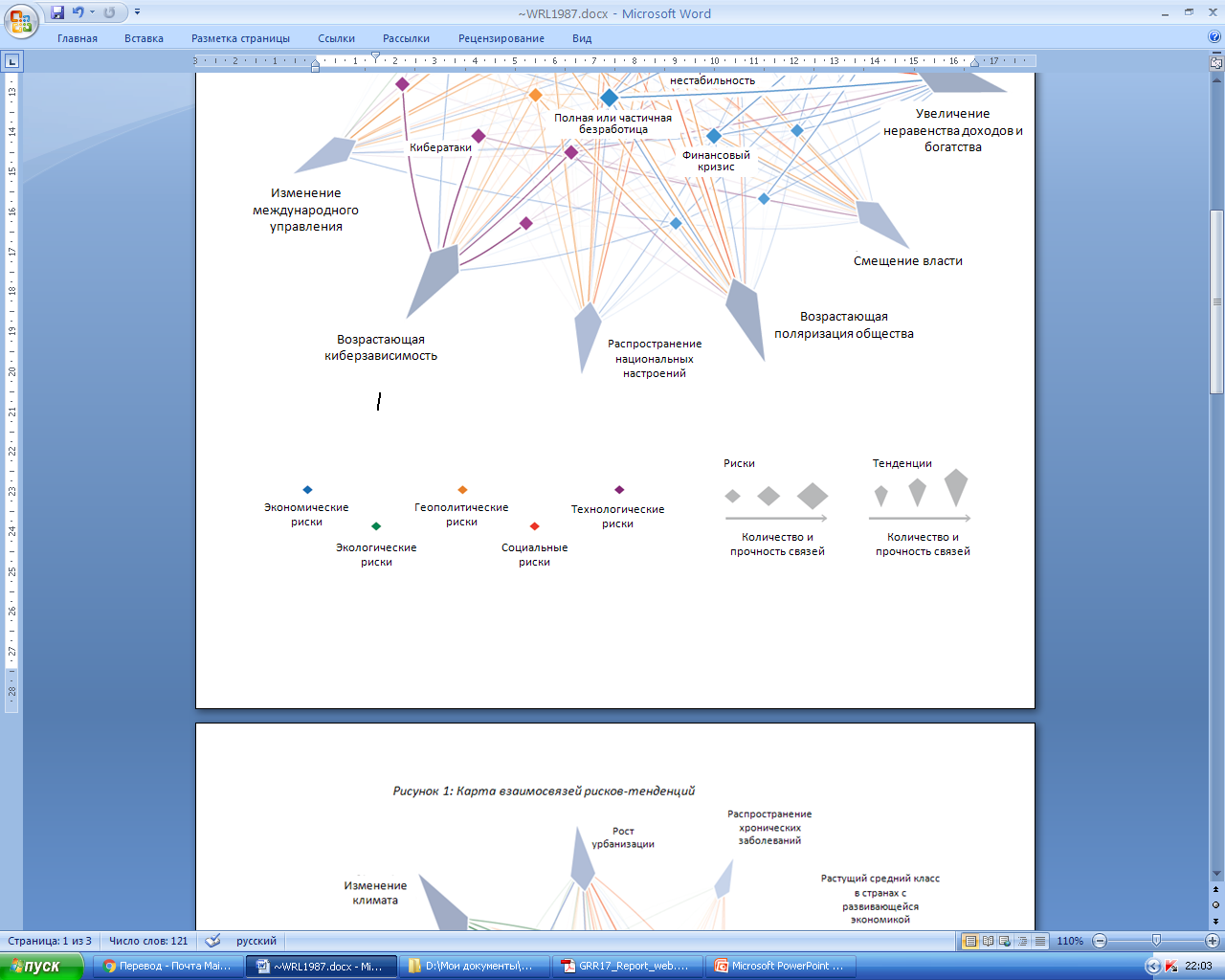 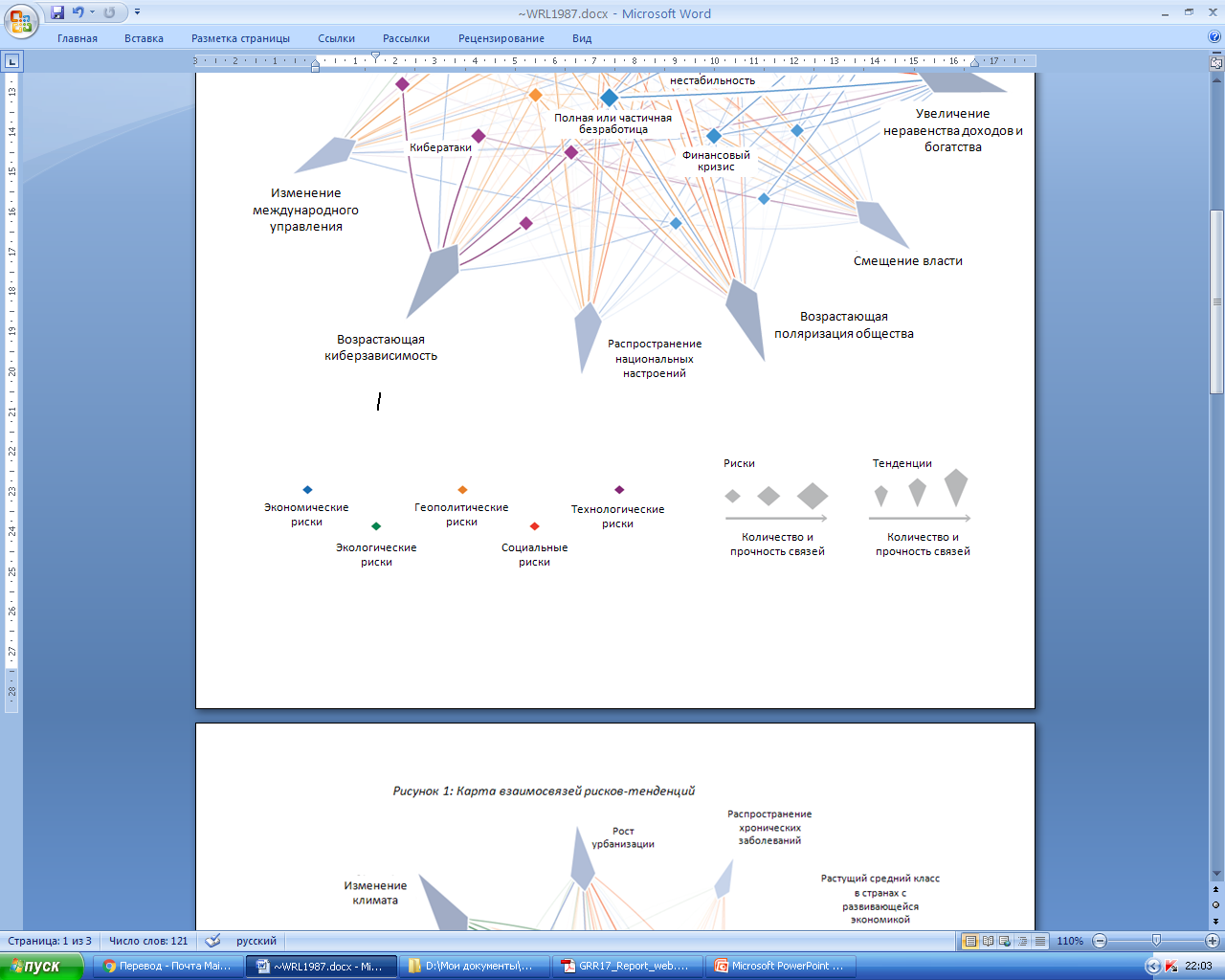 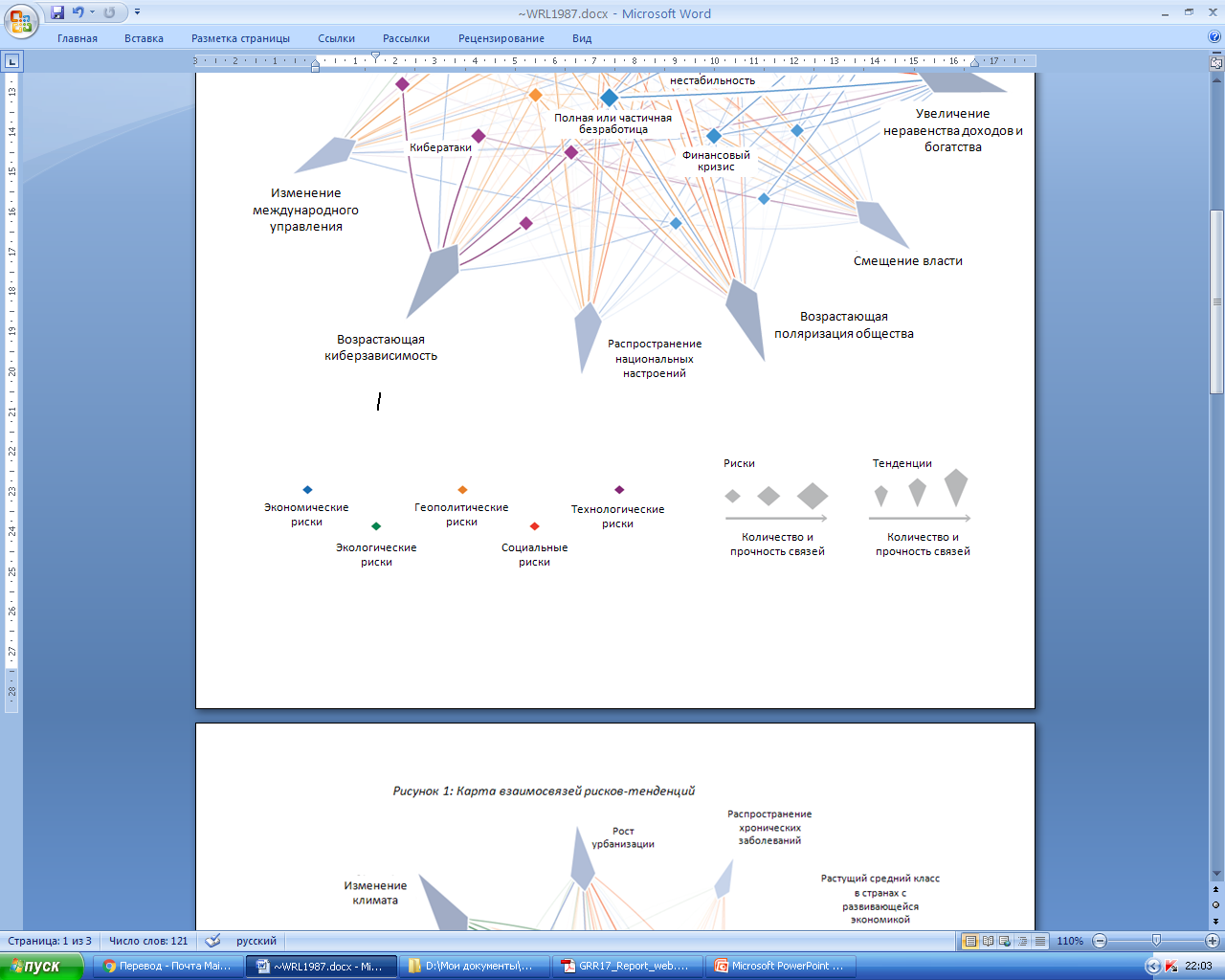 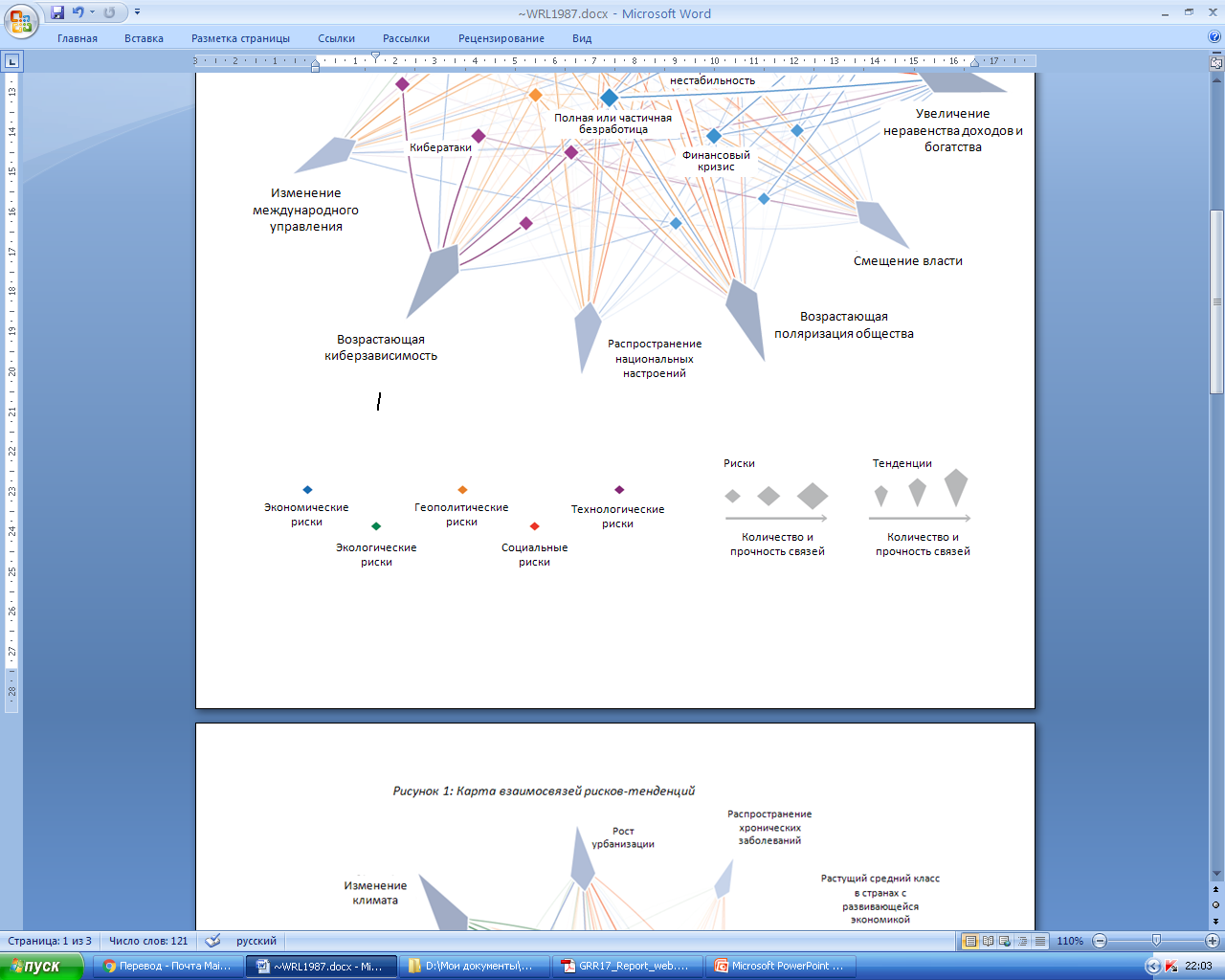 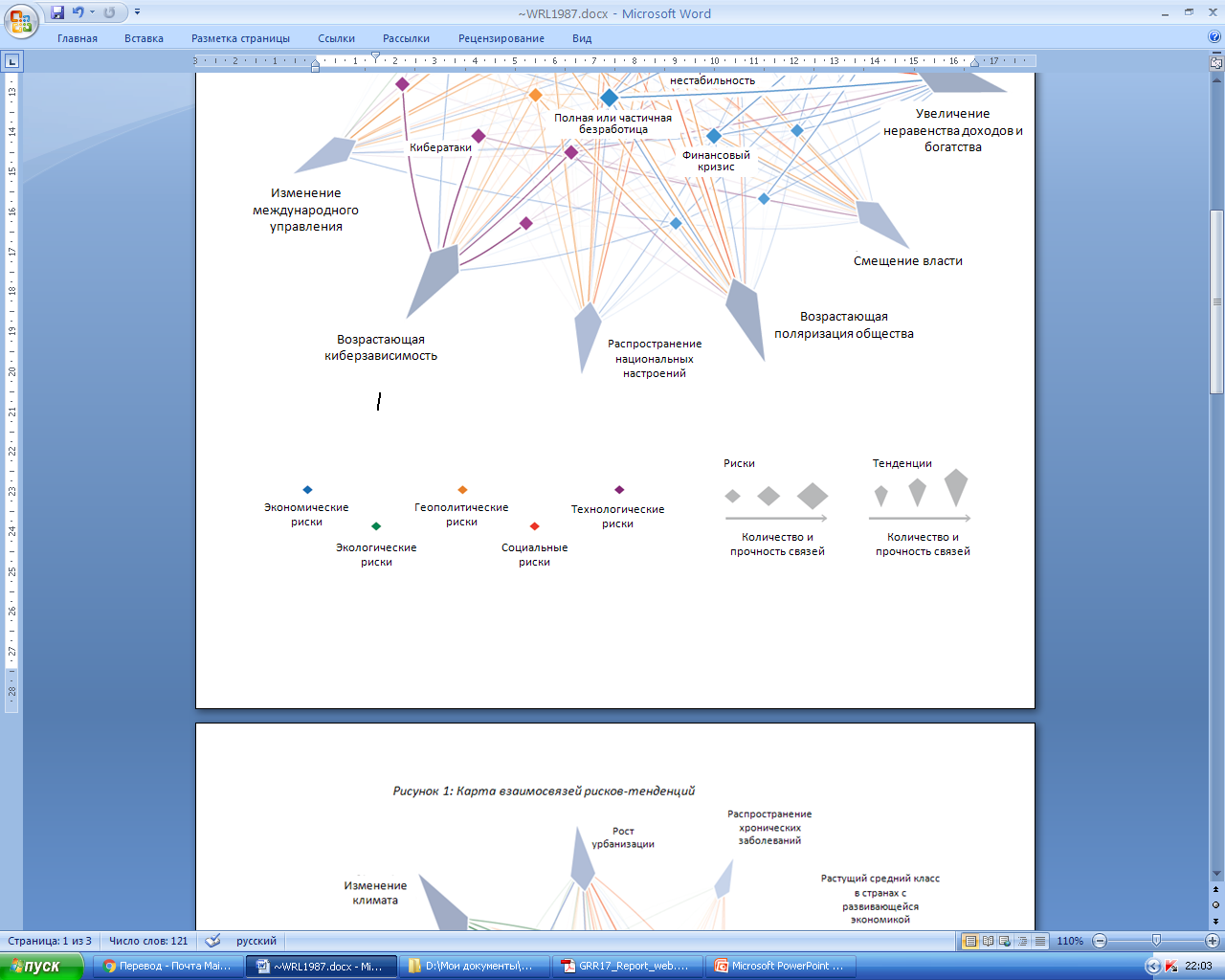 Источник: The Global Risks Report 2017, 12th Edition is published by the World Economic Forum within the framework of The Global Competitiveness and Risks Team
2
Изменяющаяся картина рисков, 2007-2017
Топ 5 глобальных рисков с точки зрения вероятности
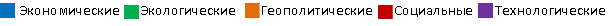 3
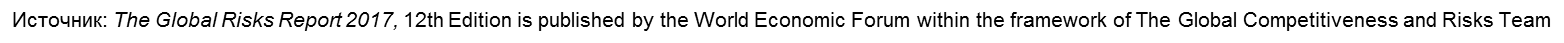 Топ 5 глобальных рисков с точки зрения влияния
4
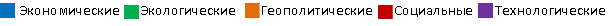 Цели в области устойчивого развития, сформулированные на Саммите ООН по устойчивому развитию, 25-27 сентября 2015 г.
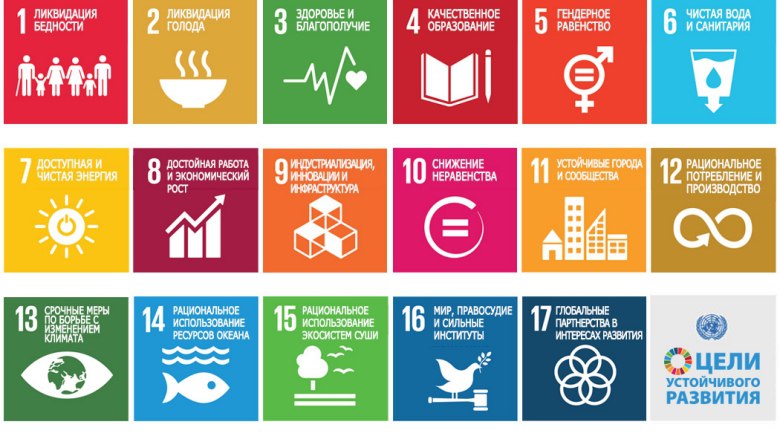 5
5
Современная ситуация
В мире происходит технологический переход, когда параллельно внедряется несколько критических технологий, их кумулятивный эффект непредсказуем. При этом институциональные условия большинства стран отстают от технологических изменений
Увеличивается внимание к инклюзивным аспектам экономики: «экономический рост, который создает возможность для всех контингентов населения и более справедливо распределяет в обществе преимущества от увеличенного благосостояния как в денежном, так и в неденежном выражении»

 (Саммит G20 в Анталии, 2015 год)
Устойчивое развитие все больше увязывается с выживаемостью (resilience), повышением жизнестойкости стран, городов и поселений, бизнеса.
Это предполагает целеориентированную экологизацию роста экономики при сохранении 
и повышении качества жизни за счет ускоренной технологической «зеленой» модернизации
Циркулярная экономика - важнейший инструмент решения проблемы загрязнения и обеспечения стабильного экологического будущего. Она предполагает  непрерывный оборот технических и биологических материалов при производстве и сохранении природных ресурсов
Технологический переход неизбежно влечет за собой  изменение глобальных рынков товаров и услуг, в том числе сырьевых. Возрастают риски снижения доходности сырьевых секторов экономики, падения бюджетных доходов, сокращения занятости
Российская Федерация не может быть в стороне от нового глобального мейнстрима развития. Отставание с «зеленой» модернизацией, внедрением циркулярной экономики  несет угрозу национальной безопасности.
6
Модель циркулярной экономики
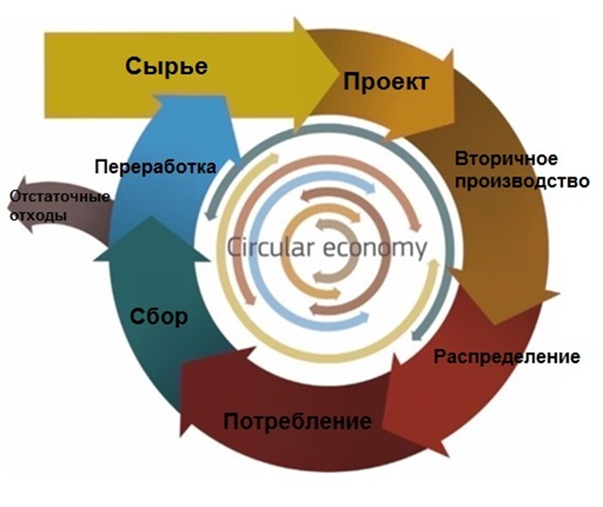 Циркулярная экономика предполагает непрерывный оборот технических и биологических материалов при производстве и сохранение ценных природных ресурсов. 
Она охватывает производство и потребление товаров и услуг.
Переход к циклической экономике имеет три неоспоримых преимущества:
— снижение негативного воздействия на окружающую среду благодаря сокращению использования ресурсов при производстве; 
— сокращение производственных затрат из-за снижения количества используемых первичных ресурсов;
 — появление новых рынков, а значит создание новых рабочих мест и повышение общего уровня благосостояния.
Источник:  На пути к экономике замкнутого цикла: безотходная программа для Европы. Генеральный директорат по охране окружающей среды Европейской комиссии, Минск, 8 октября 2014 г
7
Циркулярная экономика – важнейший элемент «зеленого» роста
- Циркулярная экономика способна обеспечить рост производительности труда, эффективное природо- и энергосбережение, создание новых рабочих мест;
 - Циркулярная экономика позволяет «оторвать» рост ВВП страны от потребления природных ресурсов и загрязнения окружающей среды.
В то же время, циркулярная экономика должна стимулировать устойчивое развитие и быть вписана в систему Целей Устойчивого Развития (ЦУР), 
то есть, она должна быть экологичной и социально-ориентированной
8
Основные подходы к понятию «зеленой» экономики
Модель экономического развития, которая предусматривает стремление к экономическому росту и развитию при одновременном избегании неоправданной нагрузки на качество и количество природных активов. Сохранение природных активов, которые продолжают предоставлять ресурсные и экологические услуги для повышения благосостояния
«Зеленый» рост (ОЭСР)
Модель экономического развития, которая обеспечивает повышение благосостояния людей и социальную справедливость, и при этом существенно снижает риски для окружающей среды и предотвращает ее обеднение. Наибольшее внимание уделяется сохранению природных ресурсов и окружающей среды
«Зеленая» экономика (ЮНЕП)
Экономический рост, который
создает возможность для всех контингентов населения и более справедливо распределяет в обществе  преимущества от увеличенного благосостояния как в денежном, так и в неденежном выражении
Инклюзивный рост (ЛАОС)
Инклюзивный «зеленый» рост
современные экологические вызовы требуют принятия безотлагательных решений
экономическое развитие и окружающая среда не могут рассматриваться изолированно, в отрыве друг от друга
существующие технологии производства и поведенческая модель потребления имеют границы, за пределами которых исчерпание естественного (природного) капитала оказывает негативное воздействие на общий рост
фокусирование внимания на ВВП в качестве средства измерения экономического развития обычно не учитывает вклад природных ресурсов в благосостояние (здоровье человека и благоприятная окружающая среда)
9
Основные нормативные предпосылки перехода к «зеленому» росту
Стратегия национальной безопасности Российской Федерации (утв. Указом Президента РФ от 31.12.2015 №683) определяет национальные интересы и стратегические национальные приоритеты, цели, задачи и меры в области внутренней и внешней политики, направленные на укрепление национальной безопасности России и обеспечение устойчивого развития страны на долгосрочную перспективу.
Во многих  государственных стратегических документах (Концепция перехода Российской Федерации к устойчивому развитию, утв. Указом Президента РФ от 01.04.1996  №440,  Основы государственной политики в области экологического развития Российской Федерации на период до 2030 года,  утв. Президентом РФ 30.04.2012 и др.) проводится линия на устойчивое развитие страны.
 Российской Федерацией приняты Цели в области устойчивого развития (ЦУР), сформулированные на Саммите ООН по устойчивому развитию (Нью-Йорк, 25-27 сентября 2015 г.), в которых акцент делается на экономический рост при соблюдении экологической безопасности и социальной защищенности.
Российской Федерацией подписано Парижское соглашения по климату, принятое 12 декабря 2015 г. на 21-й сессии Конференции Сторон Рамочной конвенции ООН об изменении климата, как ответ на глобальную экологическую угрозу.
Перечень поручений Президента РФ по итогам заседания Государственного совета по вопросу «Об экологическом развитии Российской Федерации в интересах будущих поколений», состоявшегося 27 декабря 2016 года.
Стратегия национальной безопасности Российской Федерации (пп.1, 83-86), утв. Указом Президента РФ от 31.12.2015 №683.
Федеральный закон от 10.01.2002 №7-ФЗ (ред. от 03.07.2016) «Об охране окружающей среды».
Резолюция IV Всероссийского съезда по охране окружающей среды, 2013 год.
Федеральный закон от 23.11.2009 №261-ФЗ (ред. от 03.07.2016) «Об энергосбережении и о повышении энергетической эффективности и о внесении изменений в отдельные законодательные акты Российской Федерации».
Государственная программа Российской Федерации «Энергоэффективность и развитие энергетики», утв. Постановлением Правительства РФ от 15.04.2014 №321 (ред. от 25.05.2016)
10
Международные документы
Декларация об экологическиориентированном росте, ОЭСР, 2009 г. (принята на Встрече Совета на министерском уровне 25 июня 2009 г.)
Глобальный зеленый новый курс: Доклад. ЮНЕП, 2009 г.
Рамочное соглашение «Группы 20» по обеспечению уверенного, устойчивого и сбалансированного экономического роста (Сеул, 12 ноября 2010 г.)
Towards  green growth, OECD,  2011 г.
Курс на зеленый рост. Резюме для лиц, принимающих решения. ОЭСР, 2011 г.
Навстречу «зелёной» экономике: пути к устойчивому развитию и искоренению бедности, ЮНЕП, 2011 г.
Показатели зеленого роста ОЭСР, 2014 г.
Политика повышения энергоэффективности: передовой опыт. Структурированный анализ существующих оптимальных подходов к повышению энергоэффективности в целях смягчения изменения климата и устойчивого развития. ЕЭК ООН, 2015 г.
Панъевропейские стратегические рамки экологизации экономики, приняты Комитетом по экологической политике ЕЭК ООН (Восьмая Конференция министров «Окружающая среда для Европы», Батуми, Грузия, 8-10 июня 2016 года)
Перечень возможных мер для «зеленой» экономики. Пояснительная записка группы экспертов по «зеленой» экономике под руководством Швейцарии при поддержке секретариата и Программы ООН по окружающей среде (Восьмая Конференция министров «Окружающая среда для Европы», Батуми, Грузия, 8-10 июня 2016 года)
11
Основные сдерживающие факторы перехода к «зеленому» росту и циклической экономике
Ресурсная зависимость и социально опасная истощимость природного капитала в региональном развитии. Значительная роль рентных доходов в экономике, уровень которых  постоянно возрастает. Возрастают риски  «выпадания» доходов региональных бюджетов в зависимости от конъюнктуры  спроса на глобальном уровне.
 «Демографический крест». Сокращение числа занятых и рост нагрузки бюджетных обязательств на одного работающего. 
«Сжатие экономически выгодного пространства». Повышение доли городского населения, тенденция обезлюдивания удаленных территорий, не имеющих признаков уникальности. Значительный  рост экономической привлекательности приморских территорий и нарастание проблем развития  внутриконтинентальных, что вызывает  обострение и нарастание различий в  экологических проблемах.
«Нарастание климатических изменений». Последствия таких изменений могут быть положительными и отрицательными. Особенно опасны изменения гидрорежима рек, надежности ГТС, распространение новых видов растений и животных, а также болезней.
«Ножницы конкурентоспособности» и «институциональные разрывы». Высокие издержки на труд на фоне слабых институтов и низкой производительности труда относительно других стран, что ограничивает возможности экомодернизации за счет как наращивания промышленного экспорта, так и покрытия прироста внутреннего спроса за счет отечественной промышленности. Достаточно высокое качество человеческого капитала, значительный инновационный потенциал и при этом – слабые рыночные институты, недоинвестированность природоохранной инфраструктуры.
12
Базовый подход в Российской Федерации
Инклюзивный «зеленый» рост, ориентированный на устойчивое развитие
Соответствие целям устойчивого развития, ориентация на «слабую» устойчивость
Соответствие трендам нового технологического уклада. Развитие модели циркулярной экономики
Внимание к социальным аспектам (инклюзивная экономика), учет институциональных особенностей
Признание значимой роли нормативного подхода при осуществлении государственного управления
13
Основные задачи и приоритетные области  «зеленого» роста на основе модели циркулярной экономики
ПРИОРИТЕТНЫЕ ОБЛАСТИ
ЗАДАЧИ
Системные меры
Создание институциональных (нормативных правовых) условий для реализации положений «зеленой» экономики
Повышение устойчивости использования природного капитала и экосистемных услуг;
Учет экологических ущербов, наносимых природному капиталу в результате хозяйственной деятельности, включение экологических рисков  в систему принятия решений;
Сохранение экосистем и экосистемных услуг как основы экологически устойчивого развития территорий
Снижение рисков для окружающей среды и рационального использования природных ресурсов
Стимулирование формирования в обществе моделей ответственного потребления;
Стимулирование формирования и укрепления моделей ответственного производства;
Поощрение «зеленой» справедливой торговли и «зеленых» финансовых рынков
Повышение качества экономического развития
Увеличение «зеленой» занятости и повышение квалификации;
Повышение качества жизни путем расширения доступа к экосистемным услугам;
Поощрение участия общественности, образование в интересах устойчивого развития
Повышение благосостояния и социальной справедливости
14
Системное обеспечение «зеленого» роста – основные меры
15
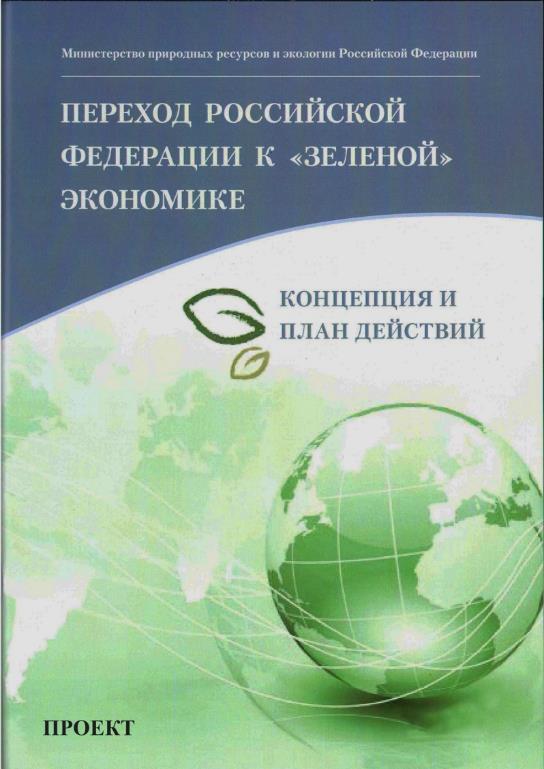 Благодарим за внимание! 

E-mail: info@group-rc.ru, info@nipik.ru 
www.ntc-rik.ru, www.nipik.ru
150043, г. Ярославль, 
ул. Розы Люксембург, 22 
тел. (4852) 75-76-46, 75-19-83